The Storms We Face
[Speaker Notes: Set stage for Renew.

Different models for change:

Moralistic

Therapeutic

Let Go, Let God

The Gospel: Good News about Jesus Christ…but before we have good news, we have to accept the bad news.]
Originally, all creation was good, but man and woman were the pinnacle of God’s creation. They were created to shout God’s glory to the universe!
[Speaker Notes: So God created man in his own image, in the image of God he created him; male and female he created them.  Genesis 1:27

8 And the LORD God planted a garden in Eden, in the east, and there he put the man whom he had formed.
9 And out of the ground the LORD God made to spring up every tree that is pleasant to the sight and good for food. The tree of life was in the midst of the garden, and the tree of the knowledge of good and evil.
Genesis 2:8-9]
All of creation (people, plants, animals, the earth itself) was at peace, working together in perfect harmony. The Hebrew word for this universal peace is called Shalom.
For Adam and Eve, to experience shalom was to be “naked and unashamed" because they were without sin (Gen. 2:25)
[Speaker Notes: 15 The LORD God took the man and put him in the garden of Eden to work it and keep it.
16 And the LORD God commanded the man, saying, "You may surely eat of every tree of the garden,
17 but of the tree of the knowledge of good and evil you shall not eat, for in the day that you eat of it you shall surely die."
Genesis 2:15-17]
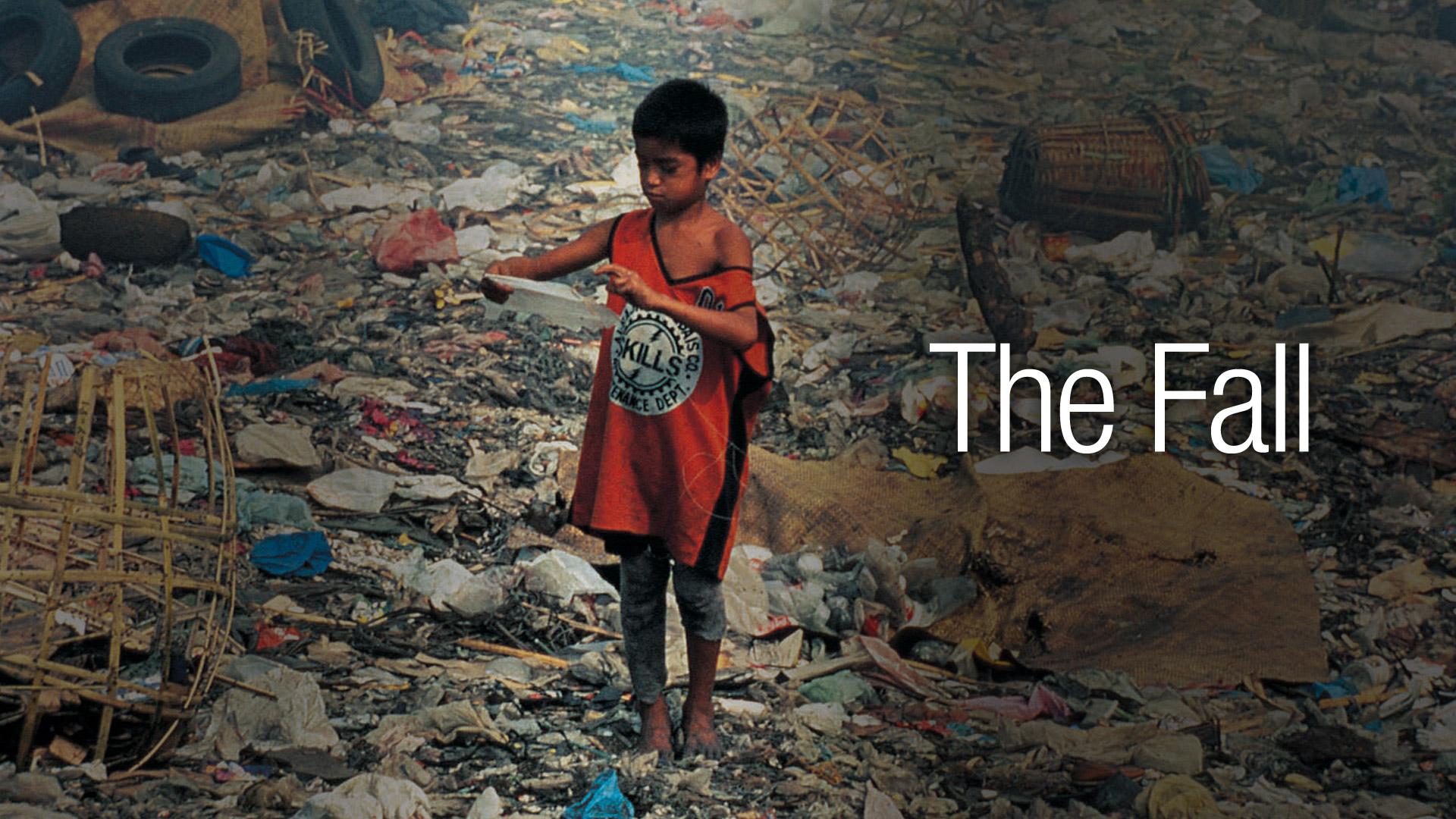 [Speaker Notes: 6 So when the woman saw that the tree was good for food, and that it was a delight to the eyes, and that the tree was to be desired to make one wise, she took of its fruit and ate, and she also gave some to her husband who was with her, and he ate.7 Then the eyes of both were opened, and they knew that they were naked. And they sewed fig leaves together and made themselves loincloths.Genesis 3:6-7]
When the Fall occurred, shalom was destroyed. Our souls long for shalom. We were made for it, but we can’t find it. Instead, every day will live in a storm of sin.
[Speaker Notes: Moore tornado in 1999...300 mph winds...36 people dead...$1 billion in property damage]
For the creation was subjected to futility, not willingly, but because of him who subjected it, in hope that the creation itself will be set free from its bondage to corruption and obtain the freedom of the glory of the children of God. 			Rom 8:20-21
But hope is not lost…God will restore shalom through the Gospel of Jesus Christ.
[Speaker Notes: I will put enmity between you and the woman, and between your offspring and her offspring; he shall bruise your head, and you shall bruise his heel."  Genesis 3:15

Prince of Peace (IS 9:6); John 16:33 in Christ we can have peace; Gal 5:22 HS produces peace]
Lesson 2: The Help We Need
Our greatest struggle is that we don’t have a realistic, biblical view of what our real problem is - sin.  If we don’t come to terms with that, then we won’t really change.
If we misdiagnose the problem, then we will apply the wrong solution to it.  Often this means we chase solutions focused on information, behaviors, emotions, and “wounds.”
[Speaker Notes: Morality-based
Discipleship content focuses on expectations and effort.
Progress is measured by performance.
The role of disciple-maker is to be a parent or coach.
Therapeutic
Discipleship content focuses on gaining insight and wounds.
Progress is measured by self-awareness.
The role of disciple-maker is to be a “fixer.”
 
Morality-based and therapeutic approaches include biblical concepts, but they are incomplete.]
But since sin is our fundamental problem, then solving that problem is a heart issue first and foremost.
“The heart is deceitful above all things, and desperately sick; 
who can understand it?”
 									Jeremiah 17:9
The only way we can deal with our hearts is through the Gospel!
[Speaker Notes: 26 And I will give you a new heart, and a new spirit I will put within you. And I will remove the heart of stone from your flesh and give you a heart of flesh.
27 And I will put my Spirit within you, and cause you to walk in my statutes and be careful to obey my rules.
Ezekiel 36:26-27]
“For our sake he made him to be sin who knew no sin, so that in him we might become the righteousness of God.”					
							2 Corinthians 5:21
[Speaker Notes: There is a lot about the Gospel packed into this short verse. First, God takes 
the initiative on our behalf to save us; he acts “for our sake.” God is the one who 
graciously saves us, without us earning it in any way. How does he save us? 

Through the atoning death of Christ on the cross. (Atonement is a term you may 
hear from time to time. It simply means that Jesus died in your place to satisfy God’s 
just demands that your sin be punished.) God places our sin on a sinless Christ, and 
gives us the righteousness of Christ in return. That righteousness of Christ comes 
about because we are now “in Christ,” which is just a theological way of saying that 
the Holy Spirit now lives in us, joining us to Christ and applying all of the benefits of 
the Gospel to us. If you have faith in this wonderful Gospel, then the Apostle Peter 
says that everything you need for life and Godliness has now been given to you (2 
Peter 1:3). God’s grace, the most powerful force in the universe, is now available to 
you.]
“Therefore, if anyone is in Christ, he is a new creation. The old has passed away; behold, the new has come.” 
								2 Corinthians 5:17
If we have faith in the Gospel, then we become the beneficiaries of all the tremendous power and blessings that we need to change.
[Speaker Notes: 19 and what is the immeasurable greatness of his power toward us who believe, according to the working of his great might
20 that he worked in Christ when he raised him from the dead and seated him at his right hand in the heavenly places,
Ephesians 1:19-20

For I am not ashamed of the gospel, for it is the power of God for salvation to everyone who believes, to the Jew first and also to the Greek. Romans 1:16


But none of this is true for you or me apart from our personal, trusting faith in the 
Gospel. It is one thing to believe intellectually that a rope can hold your weight. It is 
faith to tie that rope around your waist and repel off a cliff. Too many of us have a 
religious, informational understanding of the Gospel, but we do not have faith in 
it. We may think we have enough faith to be saved from hell, but doubt God’s power 
to fight against sin in this life. But here is the terrifying truth: That type of faith has 
no power at all. It cannot help us in this life, and it will not save us from hell after 
this life.]
Having Faith in the Gospel vs. Knowledge About the Gospel
[Speaker Notes: James 2:19]
Grace: Water for Thirsty SoulsLesson 3
If you are a Christian, there are two parts of you that are constantly at war with each other: Your spirit and your flesh.  This is why we are both saints and sinners.
Your spirit is that part of you that has been made “new” because of Christ.  It bears fruit and, when it is in control of your mind and body, produces Godly behavior.
Your “flesh” is where sin still dwells in you.  When it is in control of your mind and body, you produce “works of the flesh” (Gal. 5:19).
“For those who live according to the flesh set their minds on the things of the flesh, but those who live according to the Spirit set their minds on the things of the Spirit. For to set the mind on the flesh is death, but to set the mind on the Spirit is life and peace.”			Romans 8:5-6
Here’s where we get tripped up in our efforts to grow: We try to change our flesh with will-power (which is just using flesh to fight flesh).
Using will-power is basically saying “try harder.”  People do not change that way.  It is simply exhausting.
God’s grace is what we need in order to experience genuine, lasting change.  When we have faith that we will receive grace, we actually get grace, and that is what changes us.
“And God is able to make all grace abound to you, so that having all sufficiency in all things at all times, you may abound in every good work.”			2 Cor. 9:8
Our effort is to engage in those activities that make us aware of God’s grace.  That grace fills our spirit so that our spirit can then control our flesh.
“…Walk by the Spirit and you will not gratify the desires of the flesh.”				Galatians 5:16
Our WreckageLesson 4
Many of us stay stuck in our sin because we never prayerfully look at ourselves to identify our specific sin patterns. Because of this we keep our confession and repentance too general.
“If we say we have no sin, we deceive ourselves, and the truth is not in us.”			1 John 1:8
We need a map of our sin tendencies so that we can see where God’s transforming grace is needed the most.  A map helps us see what in us needs to be “put off” (Col. 3:9).
We will only be willing to look honestly at ourselves if:
We see God honestly for who he is, which humbles us
We are secure in God’s love for us
“For self-examination to properly function in the lives of disciples, knowledge of God must lead to both honesty and humility. Honesty, in that our call is to be who we actually are before God, because God wants to transform us and cannot transform the people we pretend to be (because they do not exist).”
		 - Kyle Strobel
Self Examination Part 1:Heart IdolsLesson 5
[Speaker Notes:  Journey we are on is to map out our sin tendencies, because where we find 
sin is where we need God’s grace to invade our lives and give us the power to 
change 

 Looking at our sin is not about some exercise of beating ourselves up, but to 
get honest with ourselves…the person God wants to change is the person you 
really are, not the person you pretend to be. So we bring our sin out into the 
light. 

 Our focus on self examination will be for three weeks. Tonight will be about 
heart idols, we’ll talk about shame next week and bitterness and resentments 
the following week.]
Heart Idols Defined:
Idols are any created thing that we pursue rather than God for comfort, security, significance, or validation.
[Speaker Notes: because they exchanged the truth about God for a lie and worshiped and served the creature rather than the Creator, who is blessed forever! Amen. Romans 1:25]
The Story of Jacob & Esau

Genesis 25:29-34
[Speaker Notes: Once when Jacob was cooking stew, Esau came in from the field, and he was exhausted. 30 And Esau said to Jacob, “Let me eat some of that red stew, for I am exhausted!” (Therefore his name was called Edom.) 31 Jacob said, “Sell me your birthright now.” 32 Esau said, “I am about to die; of what use is a birthright to me?” 33 Jacob said, “Swear to me now.” So he swore to him and sold his birthright to Jacob. 34 Then Jacob gave Esau bread and lentil stew, and he ate and drank and rose and went his way. Thus Esau despised his birthright. 

Tragedy of Esau is that he was a part of the lineage of Abraham…he was a part of God’s divine plan to bless the whole world through Abraham.  But he despised that plan.  He did not value it for what it was.
 
We become open to idolatry when we stop valuing God and His promises to us.  In other words, when we stop worshipping him we find a substitute “god” to worship.
Our appetites take over.  Our passions govern us.]
We become open to idolatry when we stop valuing God and His promises to us.  In other words, when we stop worshipping him we find a substitute “god” to worship.
[Speaker Notes: So when the woman saw that the tree was good for food, and that it was a delight to the eyes, and that the tree was to be desired to make one wise, she took of its fruit and ate, and she also gave some to her husband who was with her, and he ate. Genesis 3:6]
"…for my people have committed two evils: they have forsaken me, the fountain of living waters, and hewed out cisterns for themselves, 
broken cisterns that can hold no water."
                    Jeremiah 2:13
[Speaker Notes: So when the woman saw that the tree was good for food, and that it was a delight to the eyes, and that the tree was to be desired to make one wise, she took of its fruit and ate, and she also gave some to her husband who was with her, and he ate. Genesis 3:6]
Our “two wrongs” of idolatry from Jeremiah 2:13:
Rejection of God
Pride
[Speaker Notes: for my people have committed two evils: 
they have forsaken me, 
the fountain of living waters, 
and hewed out cisterns for themselves, 
broken cisterns that can hold no water. 

 The Holy Bible: English Standard Version. (2016). (Je 2:13). Wheaton: Standard Bible Society.]
Types of Heart Idols:
Comfort idols (“mood alter”)
Control idols ( give security)
People idols (playing God)
Few suggestions about the heart idols worksheet:
Keep plugging away at (it will likely take more than 1 week)
Focus on patterns, not everything you ever did
Self Examination Part 2:ShameLesson 6
Shame Defined:
“Shame is the deep sense that you are unacceptable because of something you did, something done to you, or something associated with you. You feel exposed and humiliated.”	Ed Welch
Symptoms of Shame:
You feel like you don’t belong;
You feel exposed; or
You feel like there is something wrong with you
Shame is a consequences of sin.  It entered creation when Adam and Eve first sinned (Genesis 3:7).
Guilt vs. Shame
Guilt attaches to our actions; shame attaches to us personally
Shame makes us hide from God; guilt drives us to God
Sources of Shame
Childhood abuse
Our secret sins
Exposed sins
Body image
Career failure
Poverty
Addiction of family members
Shaming parents, friends, bosses
Cultural shame
Religious shame
The Gospel is the Antidote to Shame!
Christ bears our shame for us (Hebrews 12:2)
Even though sin stains us, Christ makes us as white as snow (Isaiah 1:18)
Because of Christ’s perfect love, we no longer need live in fear (1 John 4:18)
The Gospel is the Antidote to Shame!
We are a new creation; our old lives have passed away (2 Corinthians 5:17)
We are part of a new family in the household of God that desires to build us up, not tear us down (Romans 15:2)
Self Examination Part 3:BitternessLesson 7
[Speaker Notes: Journey we have been on:
Fundamental struggle: the Fall
Gospel is God’s chosen means to restore us from the Fall.
We are have been spending the last few weeks looking honestly at ourselves...how exactly has the Fall affected us and in what specific ways do we need for God's grace to change us.

Week 1 –idols robs us of worship
Week 2 – shame robs us of our identity
Week 3 – bitterness robs us of peace

Bitterness is our sinful response to the effects of natural sin or someone else's' personal sin

It causes us to sin by fueling hatred in our heart or by making us crave relief through our idols]
Many of us become stuck in bitterness.  Our belief that we have been wronged by circumstances, other people, or even God becomes the major theme of our lives.
We know that biblically we are to:
Rejoice in our suffering (Rom. 5:3)
Share in Christ’s suffering (Phil. 3:8)
Bless those who harm us (1 Peter 3:9)
Forgive others without precondition 	(Col. 3:13)
[Speaker Notes: Count it all joy, my brothers, when you meet trials of various kinds, James 1:2]
But the problem really isn’t determining what our response should look like, but rather how we can have that response.  How can we possibly respond to the hard stuff of life biblically?
[Speaker Notes: Remind them of what we already believe in that is miraculous.  

But Jesus looked at them and said, "With man this is impossible, but with God all things are possible." Matthew 19:26]
The Story of Job
[Speaker Notes: Job experienced a series of terrible losses, all at the hands of the devil, yet still permitted by God.  This story tells us something about the problem of evil…God is not the author of it, he is not the immediate cause of evil, but he is sovereign over it, he can control it. He places boundaries on the devil in his tormenting of Job.

13 Now there was a day when his sons and daughters were eating and drinking wine in their oldest brother’s house, 14 and there came a messenger to Job and said, “The oxen were plowing and the donkeys feeding beside them, 15 and the Sabeans fell upon them and took them and struck down the servants with the edge of the sword, and I alone have escaped to tell you.” 16 While he was yet speaking, there came another and said, “The fire of God fell from heaven and burned up the sheep and the servants and consumed them, and I alone have escaped to tell you.” 17 While he was yet speaking, there came another and said, “The Chaldeans formed three groups and made a raid on the camels and took them and struck down the servants with the edge of the sword, and I alone have escaped to tell you.” 18 While he was yet speaking, there came another and said, “Your sons and daughters were eating and drinking wine in their oldest brother’s house, 19 and behold, a great wind came across the wilderness and struck the four corners of the house, and it fell upon the young people, and they are dead, and I alone have escaped to tell you.” 
20 Then Job arose and tore his robe and shaved his head and fell on the ground and worshiped. 21 And he said, “Naked I came from my mother’s womb, and naked shall I return. The Lord gave, and the Lord has taken away; blessed be the name of the Lord.” 
22 In all this Job did not sin or charge God with wrong. 

 The Holy Bible: English Standard Version. (2016). (Job 1:13–22). Wheaton: Standard Bible Society.


Early on he was able to bless the name of the Lord in the midst of his losses (Job 1:21).  But as the pain piled up, eventually the bitterness did too.  He finally regretted the day he was born. Things were not helped much by three friends who came to comfort Job, who more or less blamed Job for his misery.  Job defended himself, believing that he did not deserve what was happening to him.  But both Job and his friends misunderstood what was really going on.  The question was not whether Job deserved to suffer.  God was allowing Job’s suffering to accomplish God’s objective – not to punish Job, but to glorify himself.  In Job 38 God dramatically showed up in a whirlwind and then demonstrated over 125 verses how he was God and Job and his friends were not.  At no point does God actually explain why he allowed Job’s suffering.  God simply declares his glory to Job.]
In the end, Job lost his bitterness, not because he finally understood the reason why he suffered, but because he was able to encounter God in the middle of his suffering.
[Speaker Notes: And then something surprising happens.  Job is satisfied with God’s “defense.” Job admitted that he spoke about things that he did not understand, the things of God that only God knows (Job 42:3).  Job then said “I had heard of you by the hearing of the ear, but now my eyes see you” (Job 42:5).  Job’s bitterness left him because he found God’s glory in the middle of his pain.  He thought he knew who God was.  But because of his suffering he now gained true intimacy with God.  Satan wanted Job to curse God.  Instead Job worshipped God.  That gives God glory.]
Seeing God’s glory in the middle of our suffering is a moment of grace. That grace produces in us a supernatural joy that allows us to bear the weight of our afflictions.
[Speaker Notes: In the end, we are bitter because we think more about the things that trouble us than a glorious God who loves us (Colossians 3:2).  That causes our circumstances to define our contentment.]
“So we do not lose heart. Though our outer self is wasting away, our inner self is being renewed day by day. For this light momentary affliction is preparing for us an eternal weight of glory beyond all comparison, as we look not to the things that are seen but to the things
that are unseen. For the things that are seen are transient, but the things that are unseen are eternal.”			2 Corinthians 4:16-18
God’s Promises to Us When We Suffer:
He sustains us when we suffer.
He is making us new through suffering.
Don’t let the temporary block your view of the eternal.
Repentance Part 1:Godly SorrowLesson 8
Lasting change from sin requires that we repent of our sin.  To repent means that we begin to think differently about our sin.  Thinking differently about sin should lead us to godly sorrow about it.
“…godly grief produces a repentance that leads to salvation without regret, whereas worldly grief produces death”
							2 Corinthians 7:10
Godly vs. Worldly Sorrow
Godly Sorrow:
Worldly Sorrow:
Sees sin clearly for what it is
Takes away our delight in sin
Makes us cry out for the Gospel
Makes us dead to sin (Romans 6:11)
Minimizes and blames others
Sorrow for consequences, not the sin
Stops when the consequences do
The Story of Saul and David
Cheap Grace vs. Costly Grace
“…grace is costly, because it was costly to God, because it costs God the life of God’s Son—“you were bought with a price”—and because nothing can be cheap to us which is costly to God. Above all, it is grace because the life of God’s Son was not too costly for God to give in order to make us live.” 	Dietrich Bonhoeffer
Repentance Part 2:New AffectionsLesson 9
Lasting change from sin requires that we repent of our sin.  To repent means that we begin to think differently about our sin.  Thinking differently about sin should lead us to godly sorrow about it.
Godly vs. Worldly Sorrow
Godly Sorrow:
Worldly Sorrow:
Sees sin clearly for what it is
Takes away our delight in sin
Makes us cry out for the Gospel
Makes us dead to sin (Romans 6:11)
Minimizes and blames others
Sorrow for consequences, not the sin
Stops when the consequences do
But godly sorrow alone is an incomplete repentance…we also need godly affections. Otherwise we will replace one sin with another.
Repentance = Hate Sin + Love God
“You have made us for yourself, and our hearts are restless until we find rest in you.”
							St. Augustine
Thomas Chalmers, a 19th century pastor in Scotland, said we needed an “expulsive power of a new affection.” Our affection for God displaces our affection for sin.
What we choose to think about determines how we feel, which, in turn, determines how we act. Changed thoughts, lead to changed feelings, then to changed actions.
“Finally, brothers, whatever is true, whatever is honorable, whatever is just, whatever is pure, whatever is lovely, whatever is commendable, if there is any excellence, if there is anything worthy of praise, think about these things.”		Philippians 4:8
“For those who live according to the flesh set their minds on the things of the flesh, but those who live according to the Spirit set their minds on the things of the Spirit.”		Romans 8:5
Means of Grace Change Your Thinking
Reading and meditating on Scripture	 
Prayer
Worship
The Church
Corporate gathering
Groups (“one-anothers”)
The Lord’s supper
Baptism
Repentance Part 3:Making PeaceLesson 10
“When God’s grace is working on us and in us, it will also work
itself out through us.”
The Gospel-Centered Life
When we are standing in God’s miraculous, empowering grace, we will be able to do supernatural things like facing those we have harmed and forgiving those who have harmed us.
“…if you are offering your gift at the altar and there remember that your brother has something against you, leave your gift there before the altar and go. First be reconciled to your brother, and then come and offer your gift.” 	Matthew 5:23-24
“If possible, so far as it depends on you, live peaceably with all.”
Romans 12:18
The Story of Zacchaeus
Luke 19:1-10
“if one has a complaint against another, [forgive] each other; as the Lord has forgiven you, so you also must forgive.” 
Colossians 3:13
Connecting the DotsLesson 11
[Speaker Notes: Nothing new in this lesson, but it may be the most important one of our 12 weeks. Tonight is about how you can move on from Renew, not having checked a box. Don't think of this as graduation day. Home Depot...checking out. Tonight is about how you avoid getting stuck.]
Many people become stuck in their spiritual lives because they fail to internalize a pattern of living that promotes increased dependence on God.
[Speaker Notes: For some, being stuck looks like never experiencing any change. For others, being stuck looks like a season of repentance, only to fall back into old patterns after a period of time.]
“For whoever lacks these qualities [of Godliness] is so nearsighted that he is blind, having forgotten that he was cleansed from his former sins.”
										2 Peter 1:9
Are You Stuck?
Flesh-Driven Effort:
Minimizing/Blaming
Trying not to sin
Beating yourself up
Forgetting your identity
Confession without repentance
[Speaker Notes: 16 But I say, walk by the Spirit, and you will not gratify the desires of the flesh.
17 For the desires of the flesh are against the Spirit, and the desires of the Spirit are against the flesh, for these are opposed to each other, to keep you from doing the things you want to do.
Galatians 5:16-17]
Are You Stuck?
Flesh-Driven Effort:
Minimizing/Blaming
Trying not to sin
Beating yourself up
Forgetting your identity
Confession without repentance
Grace-Driven Effort:
Awareness of your sin
Repenting of your sin
Believing what is true
Rejecting what is false
Increasing your worship
“…train yourself for godliness; for while bodily training is of some value, godliness is of value in every way, as it holds promise for the present life and also for the life to come.”		
										1 Timothy 4:7-8
Key Disciplines to Grow in Grace
Study and meditation on scripture so that our thoughts are shaped by the thoughts of God, rather than having them shaped by a culture under the control of the devil
Prayer and worship throughout the day so that our thought patterns are being redirected toward God rather than toward idols or circumstances that make us anxious
[Speaker Notes: 1 And you were dead in the trespasses and sins
2 in which you once walked, following the course of this world, following the prince of the power of the air, the spirit that is now at work in the sons of disobedience-
3 among whom we all once lived in the passions of our flesh, carrying out the desires of the body and the mind, and were by nature children of wrath, like the rest of mankind.
Ephesians 2:1-3


8 Finally, brothers, whatever is true, whatever is honorable, whatever is just, whatever is pure, whatever is lovely, whatever is commendable, if there is any excellence, if there is anything worthy of praise, think about these things.
9 What you have learned and received and heard and seen in me-practice these things, and the God of peace will be with you.
Philippians 4:8-9]
Key Disciplines to Grow in Grace
Practicing self-examination so that we see where sin and unbelief are present and God’s transforming grace is needed
Confessing our sins regularly so that we do not fall into self-deception and the hardness of sin
Key Disciplines to Grow in Grace
Reconciling with others when peace is broken
Placing ourselves under the authority of a local church and someone mature in the faith to disciple us and provide biblical counsel when needed
Stories of GraceLesson 12
[Speaker Notes: Last week focus was on putting the pieces together and establishing a rhythm for living where continue to apply all that we have learned.  

Grace drive effort vs. flesh driven effort.

This week we want to talk about our perspective on life.

What is life about? What sort of story are you living?

If you believe your past is fixed and there is nothing you can do to change it, you tend to respond in one of two ways. Given that the past cannot be changed, you simply “forget” it and move on. Or if incidents from your past are so overwhelming that you are constantly flooded by traumatic thoughts and memories, you may feel hopeless and unable to move forward. Either way, you will actually be stuck because your narrative will always be colored by the incidents you long to put behind you.]
Realizing what sort of story we are living in will help us to make sense of the painful circumstances we find ourselves in. Healthy, mature Christians look for where God is at work in their story.
What’s Your Story About?
False Stories
Tragedy – You try real hard at life, but bad things just happen to you
Morality – Good things happen to you because you are basically good and try real hard
Rather than living in the false stories of tragedy or morality, we actually live in a redemptive story.  A redemptive story has a redeemer as the hero.  The person in need of rescue plays a supporting, but not a starring role.
False Stories vs. Redemptive Stories
False Stories
Redemptive Stories
You are the center of the story
You or others determine your future
God plays a role by “helping” you where you fall short
Jesus is the center of the story
Everything that happens to you is a part of God’s providence
Everything works for good (Rom. 8:28)
[Speaker Notes: And we know that for those who love God all things work together for good, for those who are called according to his purpose. Romans 8:28

As for you, you meant evil against me, but God meant it for good, to bring it about that many people should be kept alive, as they are today. Genesis 50:20]
How do you respond to the tragedies and disappointments of life? Do you respond with the truth of the Gospel or with some “false” Gospel?  Preaching the Gospel to yourself helps you see God’s redemptive work in your life.  It changes your perspective from one of shame and defeat to one of hope.
[Speaker Notes: “To preach the gospel to yourself, then, means that you continually face up to your own sinfulness and then flee to Jesus through faith in His shed blood and righteous life. It means that you appropriate, again by faith, the fact that Jesus fully satisfied the law of God, that He is your propitiation, and that God's holy wrath is no longer directed toward you.”]